30 KASIM 2020 PAZARTESİ 
UZAKTAN EĞİTİM EV ETKİNLİKLERİ
1.Etkinlik : Güne başlama zamanı
Süre: 20 DK

**Çocuğunuzu sabah uyandığında yatağını düzeltmesi elini yüzünü yıkaması için rehberlik edin.
Sabah kahvaltısında size yardım etmesi için ufak sorumluluklar vererek cesaretlendirebilirsiniz.
Bugün günlerden hangi gün, hangi mevsimdeyiz, bugün hava nasıl, hangi aydayız gibi sorular soralım. Camdan dışarıya bakarak hava ile ilgili gözlemleri yapalım.

Toplanma ve temizlik yapıldıktan sonra müzik eşliğinde ailece jimnastik veya spor hareketleri yapabilirsiniz.

https://www.youtube.com/watch?v=PE7h550BOdk
2.3. Etkinlik : I sesi çalışmaları
 Süre: 20 DK

**çocuğumuza I sesi ile başlayan hayvan veya nesne soralım. Doğru yönlendirmek için ona birkaç tane örnek sunalım. sonra kendisinin de bulması için rehberlik edelim. Daha sonra evinizde ı sesi ile başlayan nesneleri bulalım.
Bir kağıda karışık şekilde sesleri yazalım. içlerinden I seslerini bulmasını ve işaretlemesini isteyelim. Youtube den I sesi ile ilgili şarkıyı dinleyelim.

https://www.youtube.com/watch?v=PrspfAL3hyc
Okuloncesi_bilgesi
30 KASIM 2020 PAZARTESİ 
UZAKTAN EĞİTİM EV ETKİNLİKLERİ
4.Etkinlik : 1-5 arası ritmik sayma/sayı nesne ilişkisi
 Süre: 20 DK 

Küçük renkli kağıtlara ayrı ayrı 1 den 5 e kadar rakamları yazalım. Küçük bir kaseye nohut fasulye boncuk veya taş koyalım. Çocuğunuzun dolu kaseden boş kaseye nesneleri sayarak koyması için yönlendirelim. Daha sonra renkli rakam kartlarını masaya dizip her rakamın altına sayı kadar nesne dizmesini isteyelim.
https://www.youtube.com/watch?v=p78PcSJE50g
5.Etkinlik :Nesnelerle örüntü çalışması 
 Süre: 20 DK
** Çocuğunuzun evde bulunan nohut, fasulye ve makarna ile örüntü çalışması yapmasına rehberlik edelim.
Sırayı bozmayacak şekilde her birinden önce birer tane daha sonra 2 şer ve 3 er şekilde dizip örüntü yapalım.
6.Etkinlik :Artık malzemelerle üçgen yapıyorum.
 Süre: 20 dk

** Üçgen şekil kavramını kalemleri kullanarak çocuğumuza gösterip köşelerini saymasını isteyelim. Evinizde üçgen’e benzeyen nesneleri bulmasını isteyelim.
Daha sonra ip, şönil, taş boncuk vb.. malzemeleri vererek üçgenler yapmasını isteyelim.

https://www.youtube.com/watch?v=-vttbkhpUjE
Etkinlik çalışmalarınızı heyecanla bekliyor olacağım 
Okuloncesi_bilgesi
1 ARALIK 2020 SALI
UZAKTAN EĞİTİM EV ETKİNLİKLERİ
1.Etkinlik : Güne başlama zamanı
Süre: 20 DK 

**Çocuğunuzu sabah uyandığında yatağını düzeltmesi elini yüzünü yıkaması için rehberlik edin.
Sabah kahvaltısında size yardım etmesi için ufak sorumluluklar vererek cesaretlendirebilirsiniz.
Bugün günlerden hangi gün, hangi mevsimdeyiz, bugün hava nasıl, hangi aydayız gibi sorular soralım. Camdan dışarıya bakarak hava ile ilgili gözlemleri yapalım.
Toplanma ve temizlik yapıldıktan sonra müzik eşliğinde ailece jimnastik veya spor hareketleri yapabilirsiniz.
Eba Anaokulu TV izeyebilirsiniz.

https://www.youtube.com/watch?v=G2_jen23Kfk
2.Etkinlik : Oyun zamanı
Süre: 20 DK 

**Çocuğunuza oyun zamanında oynamak istediği oyunu için onu yönlendirelim İstediği oyun materyallerini seçmesine fırsat vererek oyunlarında ona rehberlik etmenin yanı sıra onunla birlikte oyun kurabilir ve oyun arkadaşı olabilirsiniz.
Oyun sırasında yaratıcı düşünme yeteneğinin gelişmesi için ilgisini çekebilecek sorular soralım ve onun da size soracağı sorulara cevap verelim.
Okuloncesi_bilgesi
https://www.youtube.com/watch?v=F-UiVfkT9bY
1 ARALIK 2020 SALI
UZAKTAN EĞİTİM EV ETKİNLİKLERİ
3.4.5.6.Etkinlik : Turuncu renk çalışmaları
Süre: 20+20 +20+20 dk


Elinize aldığınız turuncu bir nesne ile dikkat çekip elinizdeki rengi sorun.youtubeden TURUNCU şarkısını açalım.Şarkı eşliğinde  bu renkle ilgili evde birlikte dolaşarak turuncu renkli eşyalar bulup masaya koyalım.Herkesin bulduğu  turuncu eşya ve nesneri sayalım.Turuncuyu ve tonlarına dikkat çekelim.Turuncu meyvelerin neler olduğunu çocuğunuza sorun.
Daha sonra evdeki boyalarını kullanarak  bir bardağa sırasıyla kırmızı ve sarı  boyalarını koymasını isteyelim.
Kırmızı ve sarının karışımından elde edeceğimizi rengi bulması çin renkleri birbirine karıştırmasınıı isteyelim.
Çıkan sonucu inceleyelim.
Önerilen videolar:

https://www.youtube.com/watch?v=F-UiVfkT9bY

https://www.youtube.com/watch?v=oE0CBa1vjLE
Okuloncesi_bilgesi
2 ARALIK 2020 ÇARŞAMBA
UZAKTAN EĞİTİM EV ETKİNLİKLERİ
1.Etkinlik : Güne başlama zamanı
Süre: 20 DK 

**Çocuğunuzu sabah uyandığında günaydın diyerek selamlaşmalara dikkat çekip ona örnek olalım. yatağını düzeltmesi elini yüzünü yıkaması için rehberlik edin.
Sabah kahvaltısında size yardım etmesi için ufak sorumluluklar vererek cesaretlendirebilirsiniz. Ucu keskin olmayan bir bıçakla kahvaltılık yiyeceklerden kesmesi,tabak ,çatal,kaşık dizmesi,diğer yiyeckeleri tabaklara koyması gibi.
Bugün günlerden hangi gün, hangi mevsimdeyiz, bugün hava nasıl, hangi aydayız gibi sorular soralım. Camdan dışarıya bakarak hava ile ilgili gözlemleri yapalım.
Toplanma ve temizlik yapıldıktan sonra müzik eşliğinde ailece jimnastik veya spor hareketleri yapabilirsiniz.
Eba Anaokulu TV izeyebilirsiniz.
https://www.youtube.com/watch?v=G2_jen23Kfk
Okuloncesi_bilgesi
2.Etkinlik : Oyun zamanı
Süre: 20 DK 

**Çocuğunuza oyun zamanında kendi oyununu kurması için ona fırsat verelim. İstediği oyunu kurması için onu yönlendirelim. İstediği oyun materyallerini seçmesine fırsat vererek oyunlarında ona rehberlik etmenin yanı sıra onunla birlikte oyun kurabilir ve oyun arkadaşı olabilirsiniz.
Oyun sırasında yaratıcı düşünme yeteneğinin gelişmesi için ilgisini çekebilecek sorular soralım ve onun da size soracağı sorulara cevap verelim.
Okuloncesi_bilgesi
2 ARALIK 2020 ÇARŞAMBA
UZAKTAN EĞİTİM EV ETKİNLİKLERİ
3. 4. 5. Etkinlik Hızlı-yavaş kavramı etkinlikleri (Bütünleştirilmiş oyun,müzik,hikaye,sanat etkinliği.)
Süre: 20+20+20 DK 

**Çocuğunuza youtubeden hızlı-yavaş müzikli oyunu açalım.
https://www.youtube.com/watch?v=C6RTouturL8
Birlikte dans ederek şarkıya eşlik edelim.
**Daha sonra hızlı ve yavaş yürüyen hayvanların hangileri olduklarını karşılıklı bulmaya çalışalım. Çocuğunuza çeşitli ipuçları vererek ona bulması için yardımcı olabilirsiniz.
**Kaplumbağa ve tavşan taklidi yapalım.

https://www.youtube.com/watch?v=JRmX5RNwgto

*Netten Kaplumbağa ve Tavşan hikayesini çocuğunuza izlettirelim. Hikaye ile ilgili sorular sorup dinlediğini anlama çalışması yapalım.
**Ardından izleyip dinlediği hikaye ile ilgili bir resim yapması için onu yönlendirelim.
Okuloncesi_bilgesi
6.Etkinlik : ince motor becerileri
Süre: 20 DK 

**Birkaç tane a4 kağıdına veya uygun bir zemine düz, zigzag, oval, yuvarlak, iç içe daireler şeklinde  büyük ebatlı çizgiler çizelim.
Ve evdeki boncuk düğme taş nohut fasulyeleri çizgilerin üztüne dizmesi için onu yönlendirelim.
Okuloncesi_bilgesi
3 ARALIK 2020 PERŞEMBE
UZAKTAN EĞİTİM EV ETKİNLİKLERİ
1.Etkinlik : Güne başlama zamanı
Süre: 20 DK 

**Çocuğunuzu sabah uyandığında günaydın diyerek selamlaşmalara dikkat çekip ona örnek olalım. yatağını düzeltmesi elini yüzünü yıkaması için rehberlik edin.
Sabah kahvaltısında size yardım etmesi için ufak sorumluluklar vererek cesaretlendirebilirsiniz. Ucu keskin olmayan bir bıçakla kahvaltılık yiyeceklerden kesmesi,tabak ,çatal,kaşık dizmesi,diğer yiyeckeleri tabaklara koyması ve masadakileri toplaması gibi.
Bugün günlerden hangi gün, hangi mevsimdeyiz, bugün hava nasıl, hangi aydayız gibi sorular soralım. Camdan dışarıya bakarak hava ile ilgili gözlemleri yapalım.
Toplanma ve temizlik yapıldıktan sonra müzik eşliğinde ailece jimnastik veya spor hareketleri yapabilirsiniz.
Eba Anaokulu TV izeyebilirsiniz.
https://www.youtube.com/watch?v=lfjclBtzPAQ
2.Etkinlik : Oyun zamanı
Süre: 20 DK 

**Çocuğunuza oyun zamanında kendi oyununu kurması için ona fırsat verelim. İstediği oyunu kurması için onu yönlendirelim. İstediği oyun materyallerini seçmesine fırsat vererek oyunlarında ona rehberlik etmenin yanı sıra onunla birlikte oyun kurabilir ve oyun arkadaşı olabilirsiniz.
Oyun sırasında yaratıcı düşünme yeteneğinin gelişmesi için ilgisini çekebilecek sorular soralım ve onun da size soracağı sorulara cevap verelim.
Okuloncesi_bilgesi
3 ARALIK 2020 PERŞEMBE
UZAKTAN EĞİTİM EV ETKİNLİKLERİ
3.4.Etkinlik :  Bütünleştirilmiş Türkçe Dil-müzik Etkinlikleri 
Süre: 20+20 DK:

**Bugün 3 Aralık engelliler günü. Çocuğumuzla birlikte engelliler hakkında sohbet edelim. Ne tür engelleri olduklarını neden engelli olduklarını daha önce gördüğünüz engelli insanların hangi konularda zorlandıklarını, onların hayatlarını kolaylaştırmak için neler yapılması gerektiğini konuşarak karşılıklı sohbet edelim. 
Daha önce yardımcı olduğunuz engelli bir insan olup olmadığını hatırlayalım. Onlara hangi konularda yardımcı olmalıyız? Şeklinde konuşarak empati kurmaya çalışalım.

**Aynı ama Farklı hikayesini linkten açalım. Çocuğumuza dinletelim. Neler hissettiğini soralım.

https://www.youtube.com/watch?v=Ghl-ZPMi6Bg


Netten birlikte aşalım tüm engelleri şarkısını açıp şarkıya ritimle eşlik edelim.

https://www.youtube.com/watch?v=uJSunnrG6CU
Okuloncesi_bilgesi
3 ARALIK 2020 PERŞEMBE
UZAKTAN EĞİTİM EV ETKİNLİKLERİ
5.Etkinlik :Sanat etkinliği
Süre: 20 DK 


**Netten de destek alarak evdeki karton, gazete, veya şişe kapaklarından bir tekerlekli sandalye tasarlayalım.
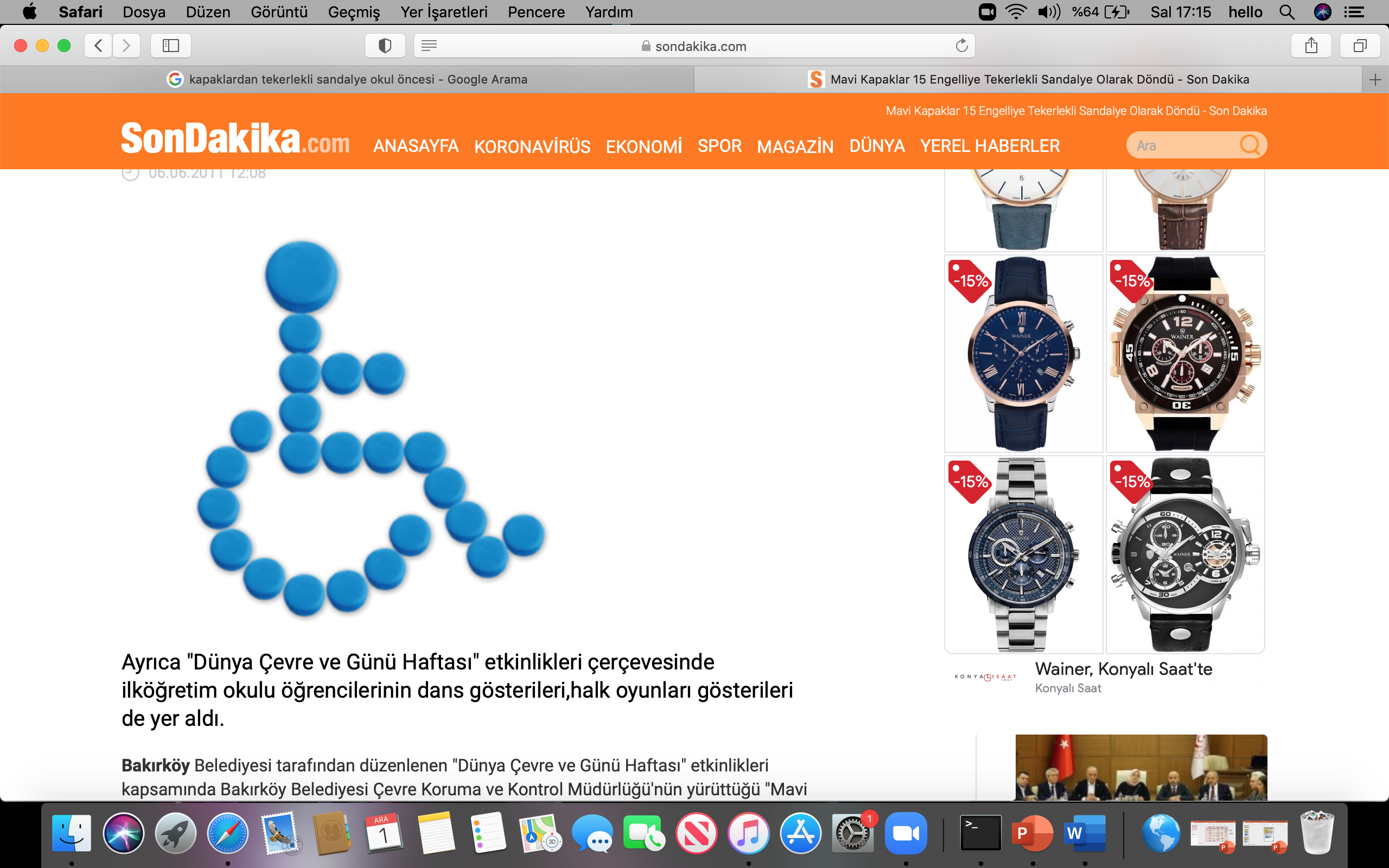 6.Etkinlik : Oyun ve Drama 
Süre: 20 DK 

**Çocuğunuzla  oynayacağınız bu oyunda amaç empati kurmaktır.
Aile bireylerinden 2 kişinin gözleri kapatılır. Genişçe bir alana iki adet sandalye koyulur.
Gözleri bağlı olan kişiler sandalyeleri bulup oturmaya çalışırken diğer bir kişi de onları tehlikelerden korumaya çalışacak. Oyun bu şekilde devam eder.
Okuloncesi_bilgesi
4 ARALIK 2020 CUMA
UZAKTAN EĞİTİM EV ETKİNLİKLERİ
1.Etkinlik : Güne başlama zamanı
Süre: 20 DK 

**Çocuğunuzu sabah uyandığında günaydın diyerek selamlaşmalara dikkat çekip ona örnek olalım. Yatağını düzeltmesi elini yüzünü yıkaması için rehberlik edin.
Sabah kahvaltısında size yardım etmesi için ufak sorumluluklar vererek cesaretlendirebilirsiniz. Ucu keskin olmayan bir bıçakla kahvaltılık yiyeceklerden kesmesi, tabak ,çatal,kaşık dizmesi, diğer yiyecekleri tabaklara koyması ve masadakileri toplaması gibi.
Bugün günlerden hangi gün, hangi mevsimdeyiz, bugün hava nasıl, hangi aydayız gibi sorular soralım. Camdan dışarıya bakarak hava ile ilgili gözlemleri yapalım.
Toplanma ve temizlik yapıldıktan sonra müzik eşliğinde ailece jimnastik veya spor hareketleri yapabilirsiniz.
Eba Anaokulu TV izeyebilirsiniz.

https://www.youtube.com/watch?v=nyTCerCm_b8
2.Etkinlik : Oyun zamanı
Süre: 20 DK 
**Çocuğunuza oyun zamanında kendi oyununu kurması için ona fırsat verelim. İstediği oyunu kurması için onu yönlendirelim. İstediği oyun materyallerini seçmesine fırsat vererek oyunlarında ona rehberlik etmenin yanı sıra onunla birlikte oyun kurabilir ve oyun arkadaşı olabilirsiniz.
Oyun sırasında yaratıcı düşünme yeteneğinin gelişmesi için ilgisini çekebilecek sorular soralım ve onun da size soracağı sorulara cevap verelim.
Okuloncesi_bilgesi
4 ARALIK 2020 CUMA
UZAKTAN EĞİTİM EV ETKİNLİKLERİ
3.Etkinlik : NESNE GRUPLAMA
Süre        : 20 DK

** Bir kaseye materyal olarak kullanabileceğimiz nohut veya benzer malzeme koyalım.
5 adet plastik bardak dizelim. Nohutları sayıp 5’er tane sırayla bardaklara atalım.
1-2-3-4 sayıları için de aynı şekilde gruplama yapalım.
4.Etkinlik : Simetri çalışması
Süre: 20 DK 

** Çocuğunuzla evdeki Legoları  kullanarak simetri çalışmaları yapalım. Görseldeki gibi örnek olarak Legolara şekil verip masaya koyalım. Çocuğunuzdan diğer yarısını tamamlamasını isteyin.
Örnekleri çoğalarak devam edebilirsiniz.
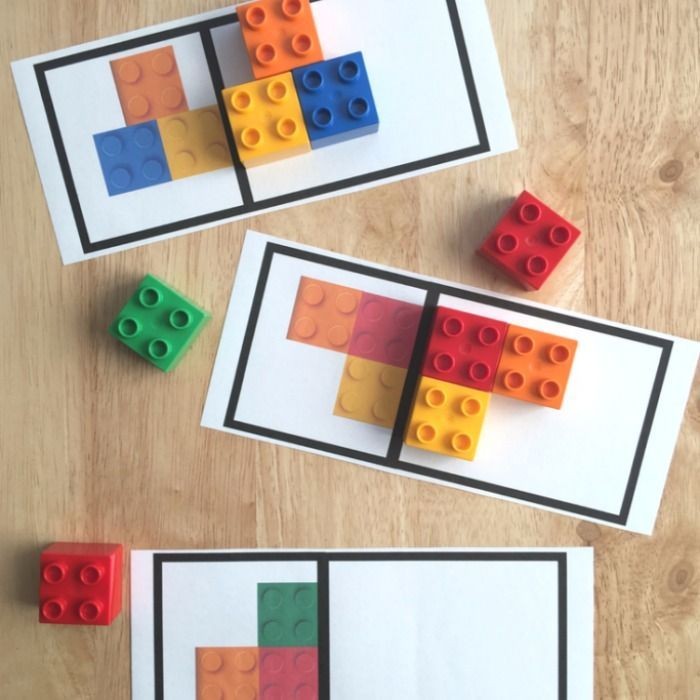 Okuloncesi_bilgesi
4 ARALIK 2020 CUMA
UZAKTAN EĞİTİM EV ETKİNLİKLERİ
5.Etkinlik : Görsel Algı-Dikkat
Süre        : 20 DK
**İki kişiyle oynanan bu oyunda
MALZEMELER: 
*Evde bulunan 7- 8 adet malzeme
Örneğin,farklı şekillerde ve ya renklerde legolar,tavla taşları, minik hayvanlar,makas,kalem,silgi,kalemtraş,şişe kapağı vb.. Malzemler olabilir.
*Saklama kutusu kapağı,sert bir karton ve ya minder
 OYUN NASIL OYNANIR:
İki kişi masada karşılıklı oturur.
*bir kişi 87-8 adet değişik türde nesneyi yan yana sıralar.
*karşıdındaki kişi nesnelerin diziliş sırasını inceler.
*karşısındaki kişi nesnelerin önünü kapak ve ya minderle kapatır.
*Diğer kişi aklında kaldığı kadarıyla nesneleri diziliş sırasına göre dizmeye çalışır.
*Bitti dediğinde kapak kaldırılır ve dizilişin doğru olup olmadığı kontrol edilir.Oyun bu şekilde  devam eder.
NOT: Nesneler değiştiriilebilir.
6.Etkinlik :Yatay- Dikey kavramı
Süre: 20 DK 
** Çocuğunuza evin uygun bir masasına çalışma alanı açalım. Renkli boyalarla küçük kağıtlara yatay ve dikey oklar çizelim. Bunları yan yana dizelim.
 Çocuğunuzun boya kalemlerini kullanarak renklerine uygun şekilde kalemleri kağıtlara çizildiği gibi yatay veya dikey şekilde dizmesini isteyin.
 ayakta duran insanların dikey durduğunu, yere uzanan insanların yatay durduğunu anlatalım.
Ve çocuğunuzla birlikte yatay dikey oyunu oynayın.
Yatay dediğinizde yere uzanalım. Dikey dediğinize ayağa kalkalım. Oyun bu şekilde devam eder.
Okuloncesi_bilgesi